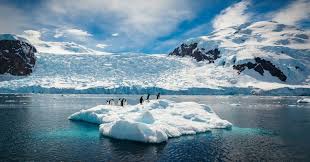 Открытый муниципальный проект «Антарктида: сквозь льды и время»Исследовательский этапВлияние пищевых продуктов на скорость таяния льдаВозрастная категория обучающиеся 5-7-х классовКоманда «Пингвины»Руководитель: Соловьёва Елена Геннадьевна, учитель географииМОУ Покрово-Ситская СОШ
ОПЫТ1 . Влияние различных веществ на скорость таяния льда
ФотографииНачало опыта:
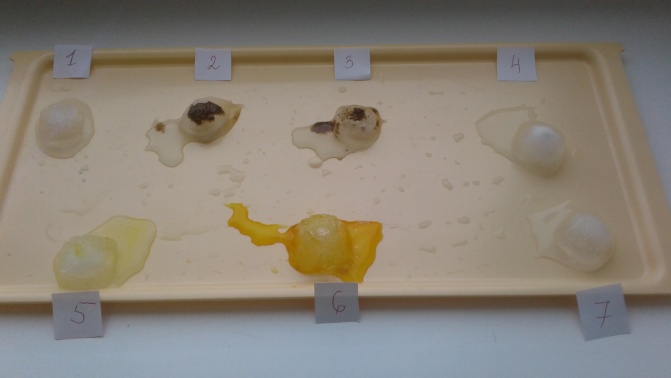 Промежуточный этап:                      




Окончание опыта : 




1- кубик льда с солью. 2- лед с речным песком. 3- лед со смесью речного песка и соли. 4 – лед с содой. 5 – лед с лимонной кислотой. 
6 – лед с пищевым красителем(желтым перламутровым ). 7 – контрольный кубик льда.
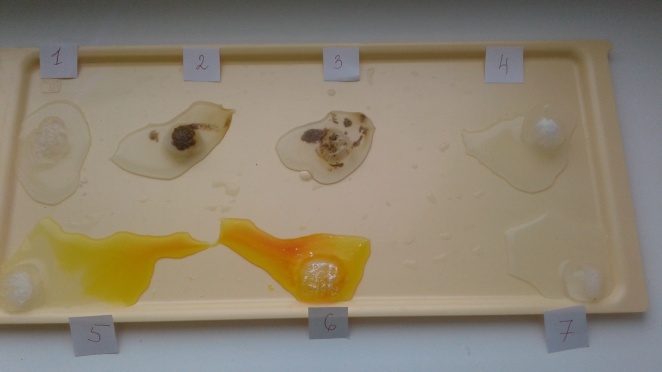 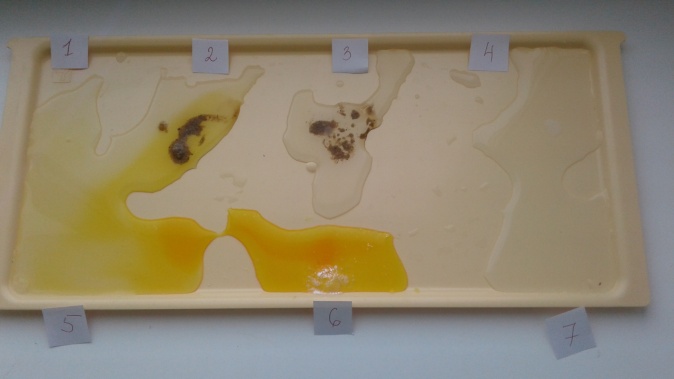 ОПЫТ 2 . Изменение объема снега (воды) при его таянии
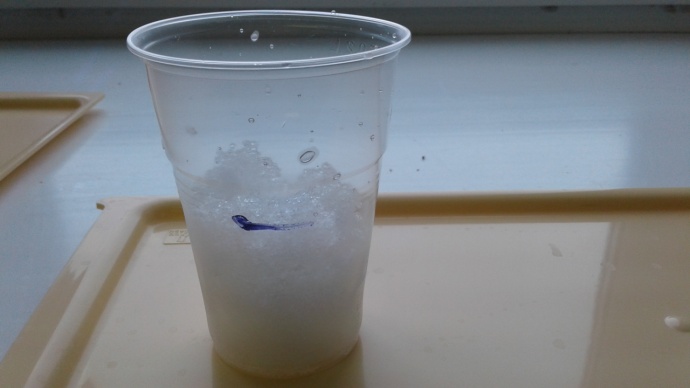 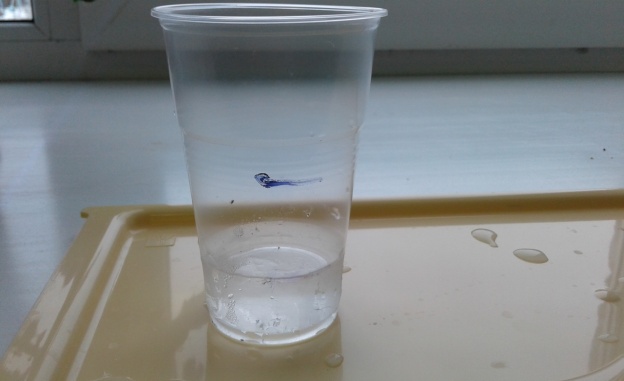 Опыт 3. Влияние загрязнений на скорость таяния снега
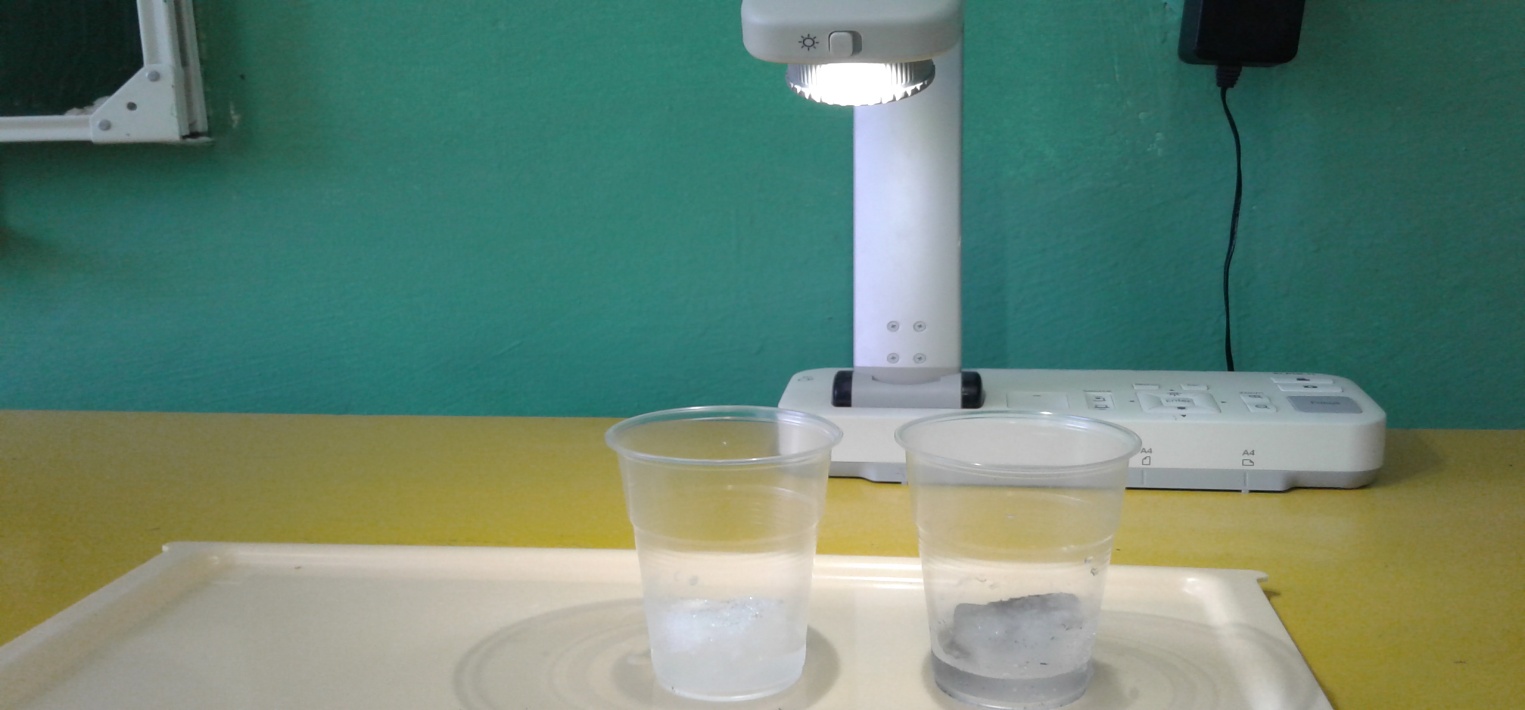 Опыт 4. Изменение объема  воды при ее замерзании
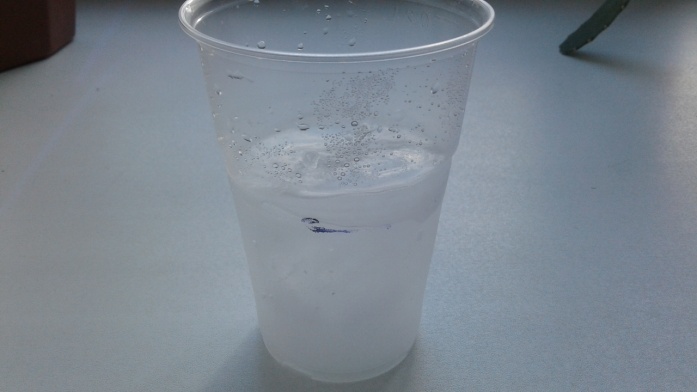 Опыт 5. Влияние плотности снега на скорость его плавления
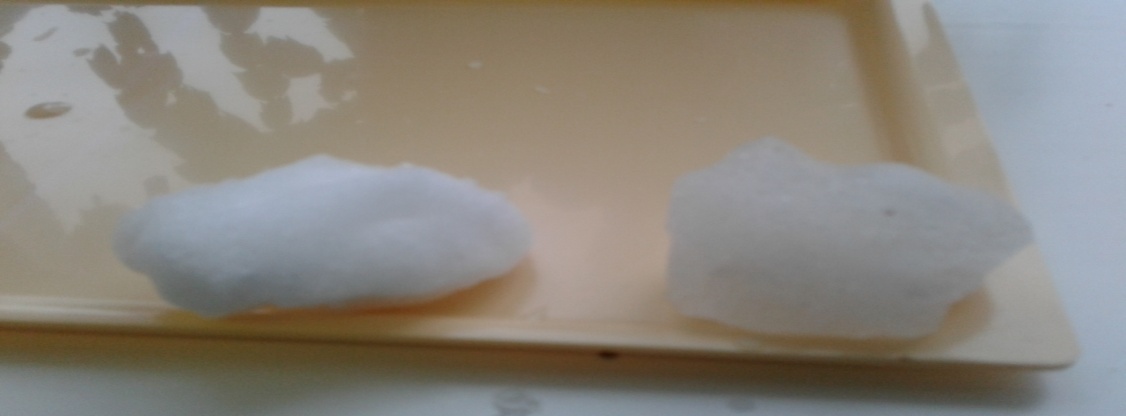 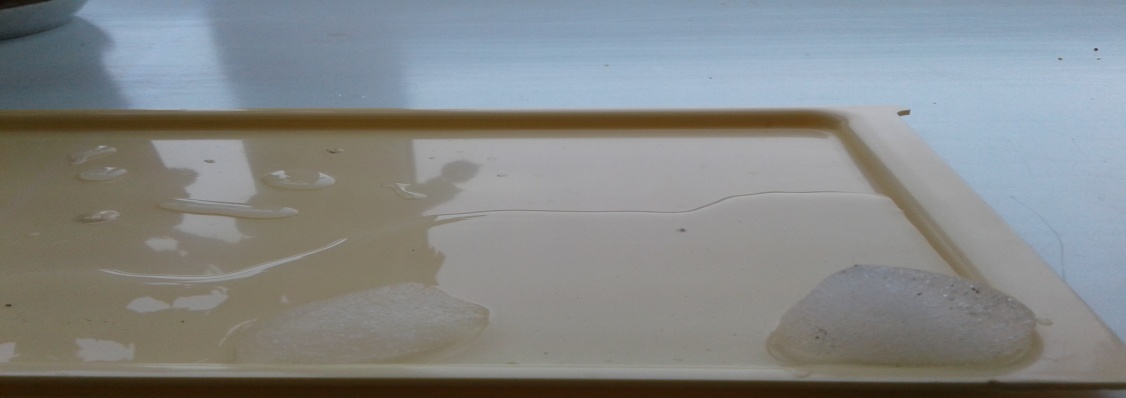 Спасибо за внимание
Мы  стали настоящими исследователями, так как  провели эксперименты, позволяющие выяснить, какие вещества больше всего влияют на процесс таяния льда. Мы узнали, как влияет плотность на таяние снега, как изменяется объем воды при переходе её в твердое состояние и наоборот,  научились формулировать гипотезы и проверять их экспериментально
Нам было очень интересно!